Science  -  Year Group: 1 / 2    Term: Spring  Topic: Materials –Exploring Changes
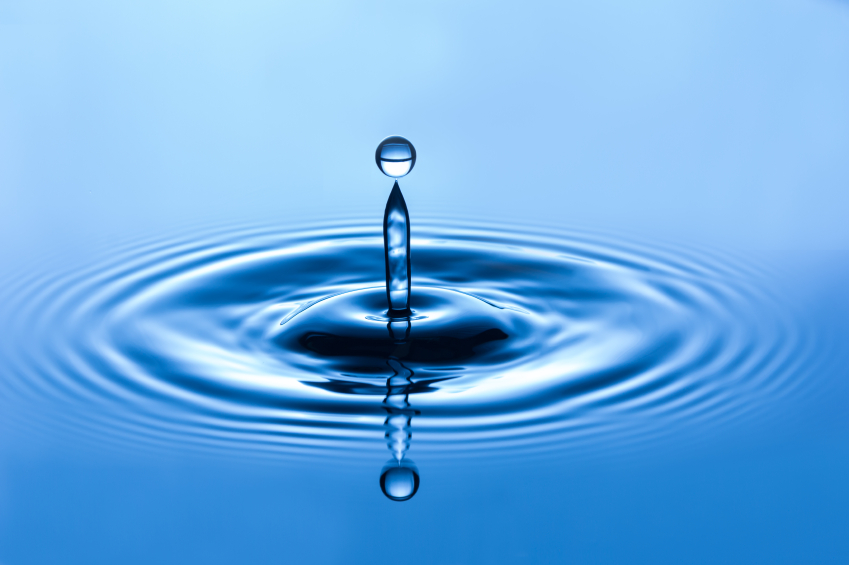 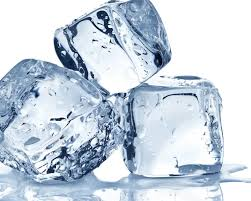 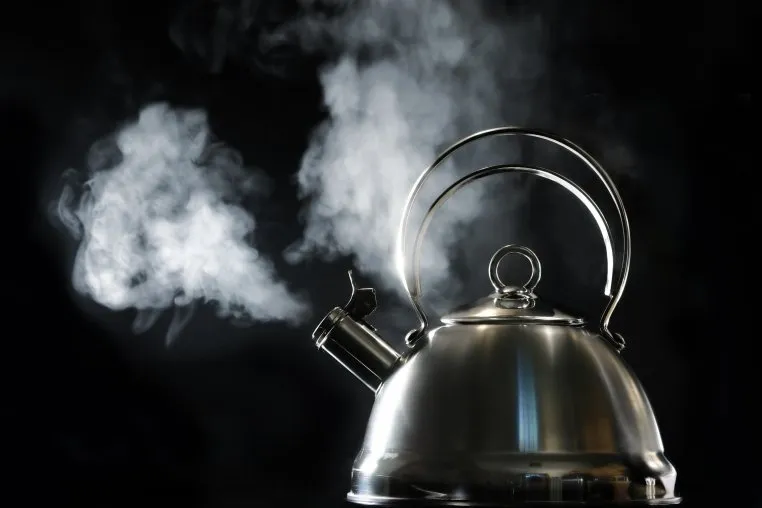 Science - Year Group: 1 / 2    Term: Spring   Topic: Materials – Exploring Changes